Prestamos lingüísticos
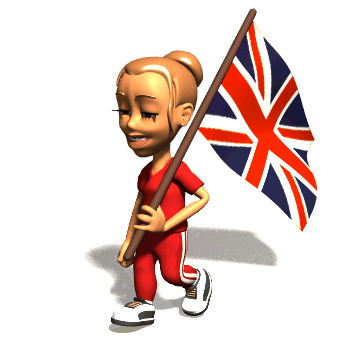 Integrantes: Isidora Cuevas
                    Scarlette Prieto
                     Claudia Retamal
                     Josefa Vergara
Objetivos:
Entender y conocer los préstamos lingüísticos, mejor conocido como EXTRANJERISMOS.
 Dar a conocer su origen y formas a lo largo de la historia y en la actualidad.
Temas:
Definición extranjerismos         Isidora CuevasClasificación según origen        Scarlette PrietoClasificación según formas        Claudia RetamalExtranjerismos castellanizados  Josefa Vergara
¿Qué son los extranjerismos?
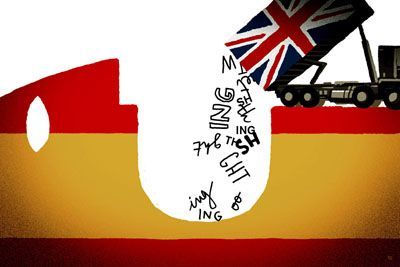 Expresión lingüística tomada de un idioma extranjero y usada en la lengua propia.
Suplen denominaciones que la lengua propia no a descubierto.
Existen en todas las lenguas, ya que enriquecen y llenan vacios de designación.
Ejemplo:
Se usa el anglicismo (o galicismo) chance cuando existen en castellano los sinónimos "oportunidad" o "posibilidad".
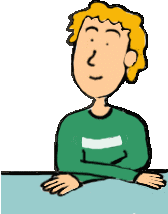 Clasificación según su origen:
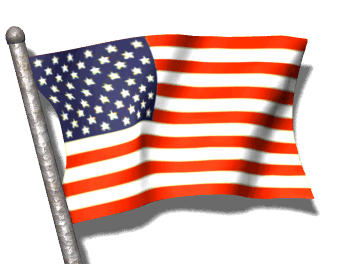 El inglés:
    Llegaron a nuestro país gracias a las industrias y el desarrollo del comercio.A estos se les llama anglicismos.


El francés: 
    Ha influido en la lengua en varios momentos de la historia.Se les llama Galicismos.
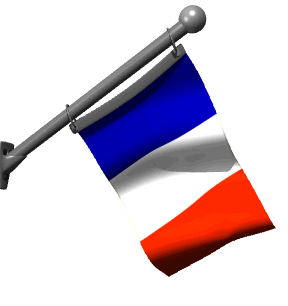 El griego:
    Ha influido en la formación de términos científicos y técnicos.Son denominados Helenismos.
  Se forman siguiendo 4 posibilidades:Prefijos: antiSufijos: itisVoces compuestas 


Italiano:
    Durante el renacimiento se enriqueció el español con los Italicismos.
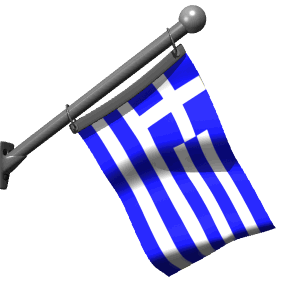 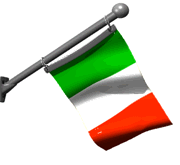 Clasificación según su forma
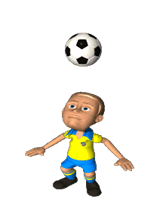 Préstamo léxico: adaptación de la pronunciación original y casi siempre de la representación ortográfica. 
    Ejemplos: scanner –escáner                 football- fútbol 

Préstamo semántico: una palabra existente en dos idiomas, pero que en la imitada posee un significado distinto.
    Ejemplos: mouse>ratón
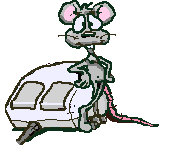 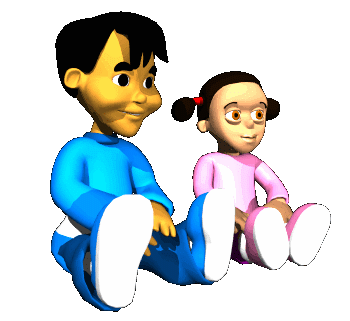 Calco semántico:  se incorpora el significado de una palabra extranjera traduciéndola.
 Ejemplo: Kindergarten>jardín de infancia
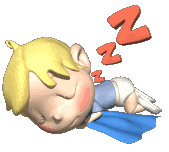 Extranjerismos castellanizados
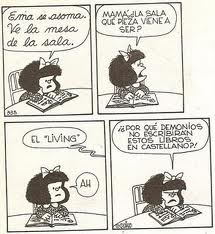 En la mayoría de los casos se ha adaptado su grafía, forman parte de nuestro léxico y, por lo tanto, ya no deben escribirse en cursiva o entrecomilladas. Entre 1992 y 2001 fueron castellanizadas las siguientes voces extranjeras: “whisky” es güisqui; “cassete” es casete; “diskette” es disquete; “iceberg” se escribe y pronuncia tal cual: iceberg; “zoom” es zum; “express” es exprés,“Sandwich” se impuso como voz castellana mediante la simple agregación de tilde en la “a”: sándwich; “watt” es vatio;  “pizza” es piza; “beefsteak” es bisté o bistec; “shock” es choque; “gay” es gay y se pronuncia tal como es escribe.
Conclusión:
¡¡Muchas Gracias!!